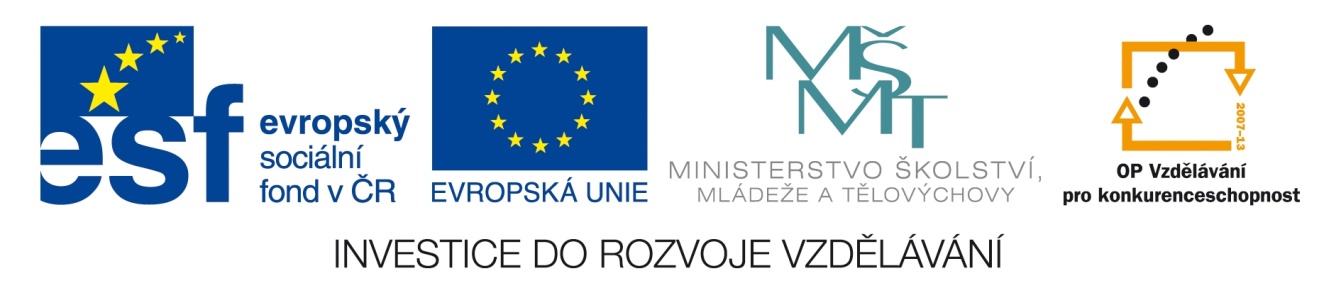 Registrační číslo projektu: CZ.1.07/1.1.38/02.0025
Název projektu: Modernizace výuky na ZŠ Slušovice, Fryšták, Kašava a Velehrad
Tento projekt je spolufinancován z Evropského sociálního fondu a státního rozpočtu České republiky.
PRVOHORY
Př_157_Geologie_Prvohory
Autor: Mgr. Jiří Sukaný
Škola: Základní škola Velehrad, okres Uherské Hradiště, příspěvková organizace
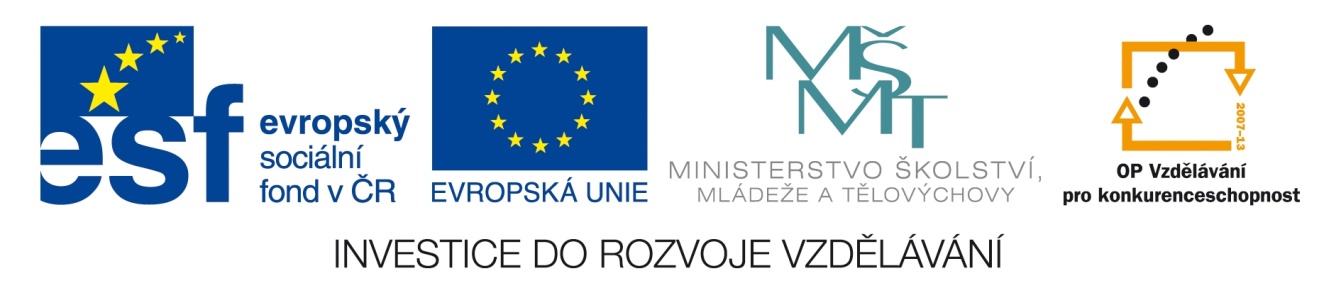 Anotace:
Digitální učební materiál je určen pro  seznámení, rozšíření, upevňování učiva o prvohorách.
 Materiál rozvíjí, podporuje, vysvětluje znalosti o prvohorách
 Je určen pro předmět přírodopis 9. ročník
 Tento materiál vznikl ze zápisu autora jako doplňující materiál k učebnici: Černík, V., Martinec, Z., Vítek, J.,  Přírodopis 4 pro 9. ročník základní školy a nižší ročníky víceletých gymnázií, Bělehradská 47, 120 00 Praha 2: SPN, 1998, ISBN 80-7235-044-7
Prvohory
(Paleozoikum)
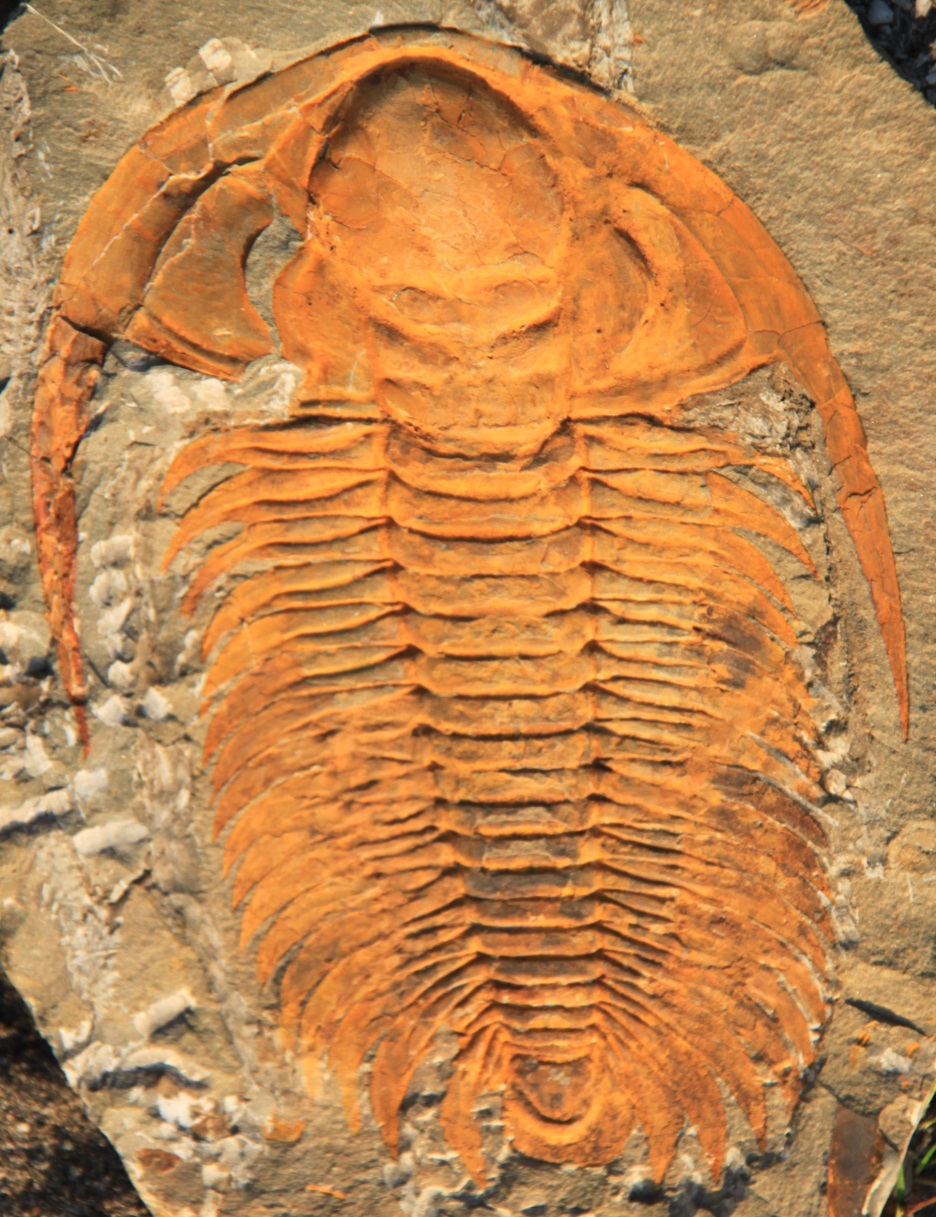 542 – 252 mil. let

Starší prvohory:
Kambrium
Ordovik
Silur
Devon

Mladší prvohory:
Karbon
Perm
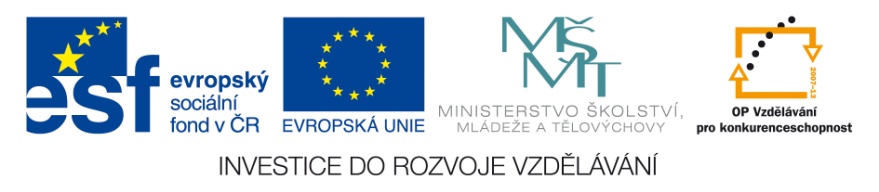 Ikona prvohor – trilobit
rozložení kontinentů na začátku prvohor po rozpadu Rodinie
během prvohor se formuje další superkontinent Pangea
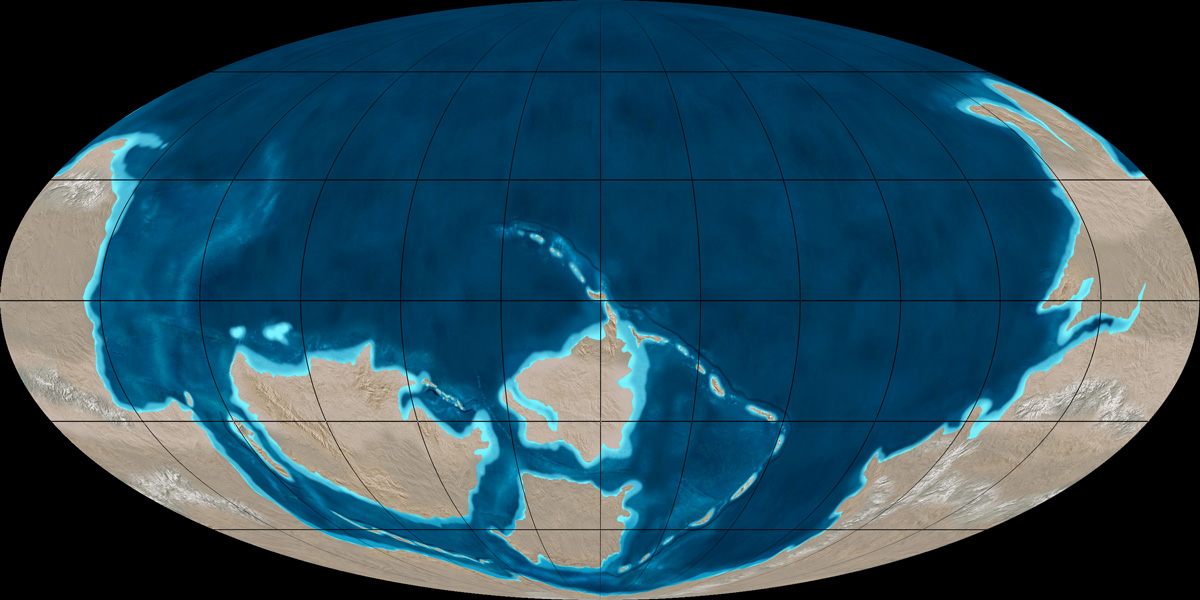 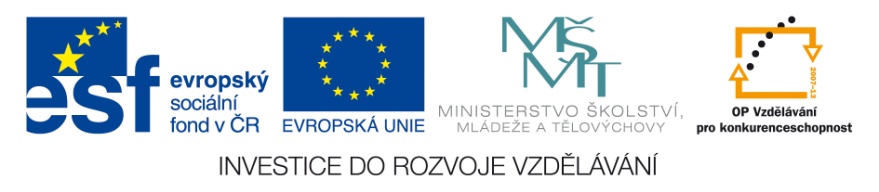 Rozložení kontinentů před 540 mil. let
Pangea
poslední superkontinent
zformoval se ke konci prvohor
rozpadá se na počátku druhohor kolem 200 mil. let
pohyby pokračují dodnes
během formování dochází ke srážkám kontinentů – vrásnění pohoří
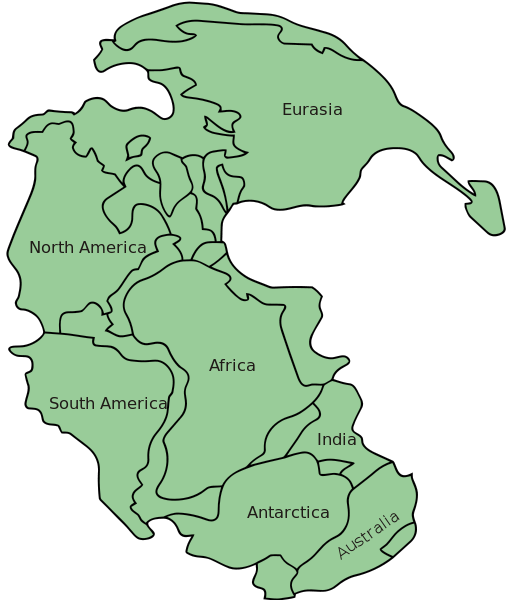 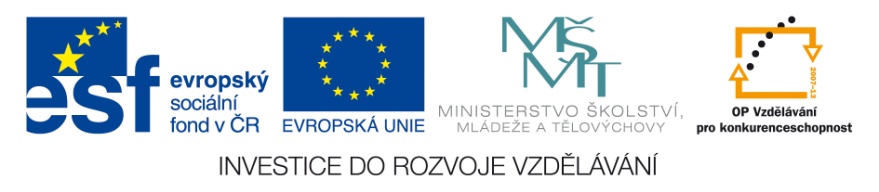 Kaledonské vrásnění
probíhalo ve starších prvohorách
srážkou kontinentů Laurentie, Baltiky a Avalonie

horská pásma vzniklá kaledonským vrásněním se nazývají kaledonidy 
leží po obou stranách Atlantského oceánu, který vznikl později a rozdělil je na dvě části
na americké straně je najdeme v pásu od Pennsylvánie přes východní Kanadu až do Grónska. 
v Evropě sem patří hory na Britských ostrovech, Skandinávské pohoří a Špicberky
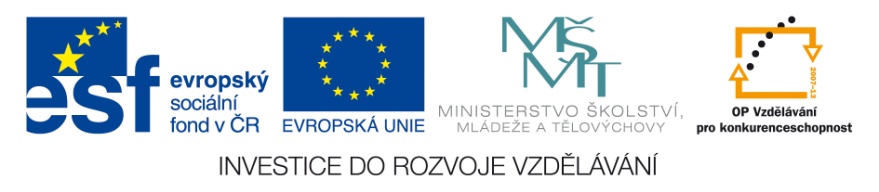 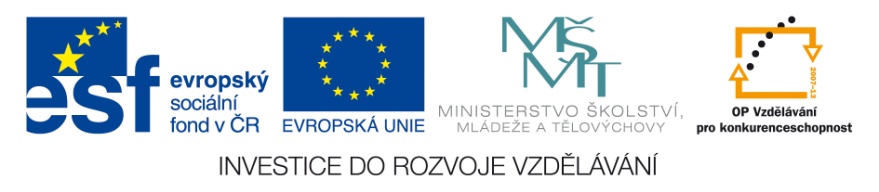 Kaledonské vrásnění
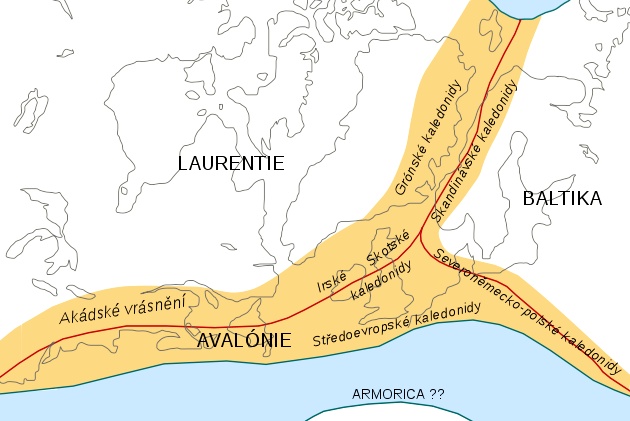 Hercynské vrásnění
také variské, armorické a v Severní Americe alleghenské
proběhlo v mladších prvohorách
srážka severní Laurussie (Euramerika) a Gondwany
v Americe vznikla jižní část Apalačí

v Evropě vyzvedla srážka pás hercynských pohoří zvaných též variscidy 
západní část Pyrenejského poloostrova, jihozápadní Irsko, Cornwall, Bretaň (Armorický masív), Centrální masív, Korsika, Sardinie a Vogézy, belgické Ardeny, v Německu Schwarzwald a Harz, celá Česká vysočina a polské vrchoviny
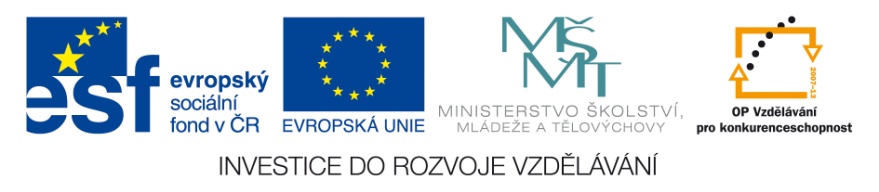 Hercynské vrásnění
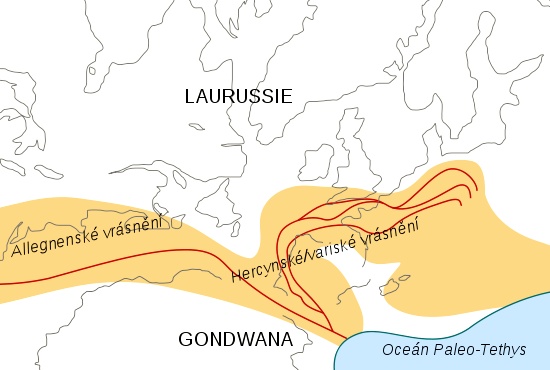 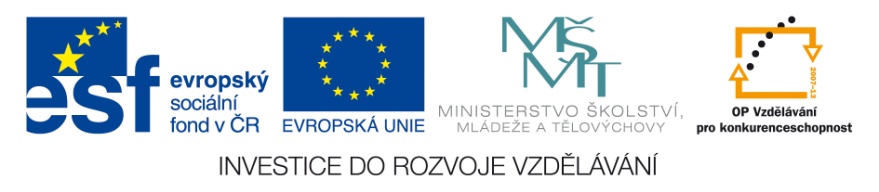 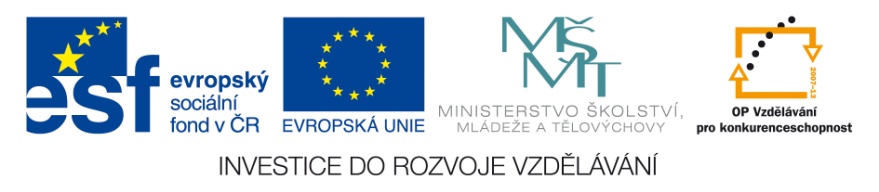 Klima
na začátku velmi teplé – nejvyšší hladina světového oceánu – 200 m nad dnešní hladinou
následuje 30 mil. let dlouhá doba ledová
další oteplení způsobí v období karbonu masívní nárůst kapraďorostů – poklesne koncentrace CO2 - ochlazení
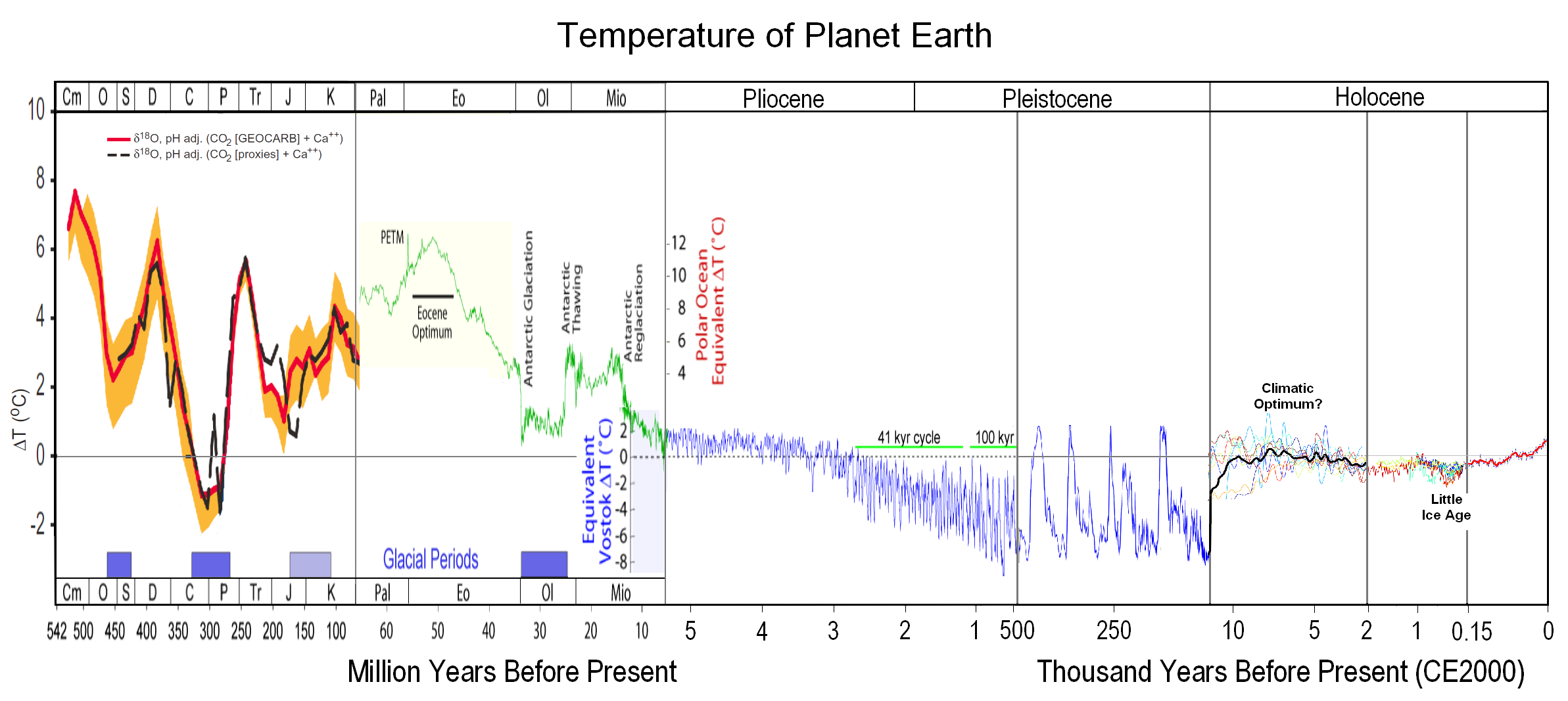 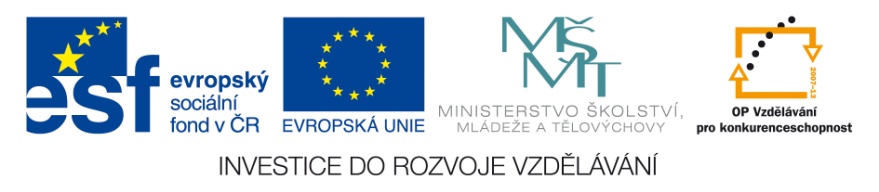 Organismy
v kambriu ordoviku a siluru byla největší rozmanitost živočichů v mořích, z rostlin dominují řasy
 trilobiti – v kambriu tvořili až 60% živočichů, ostnokožci, žahavci, měkkýši, členovci i strunatci a další
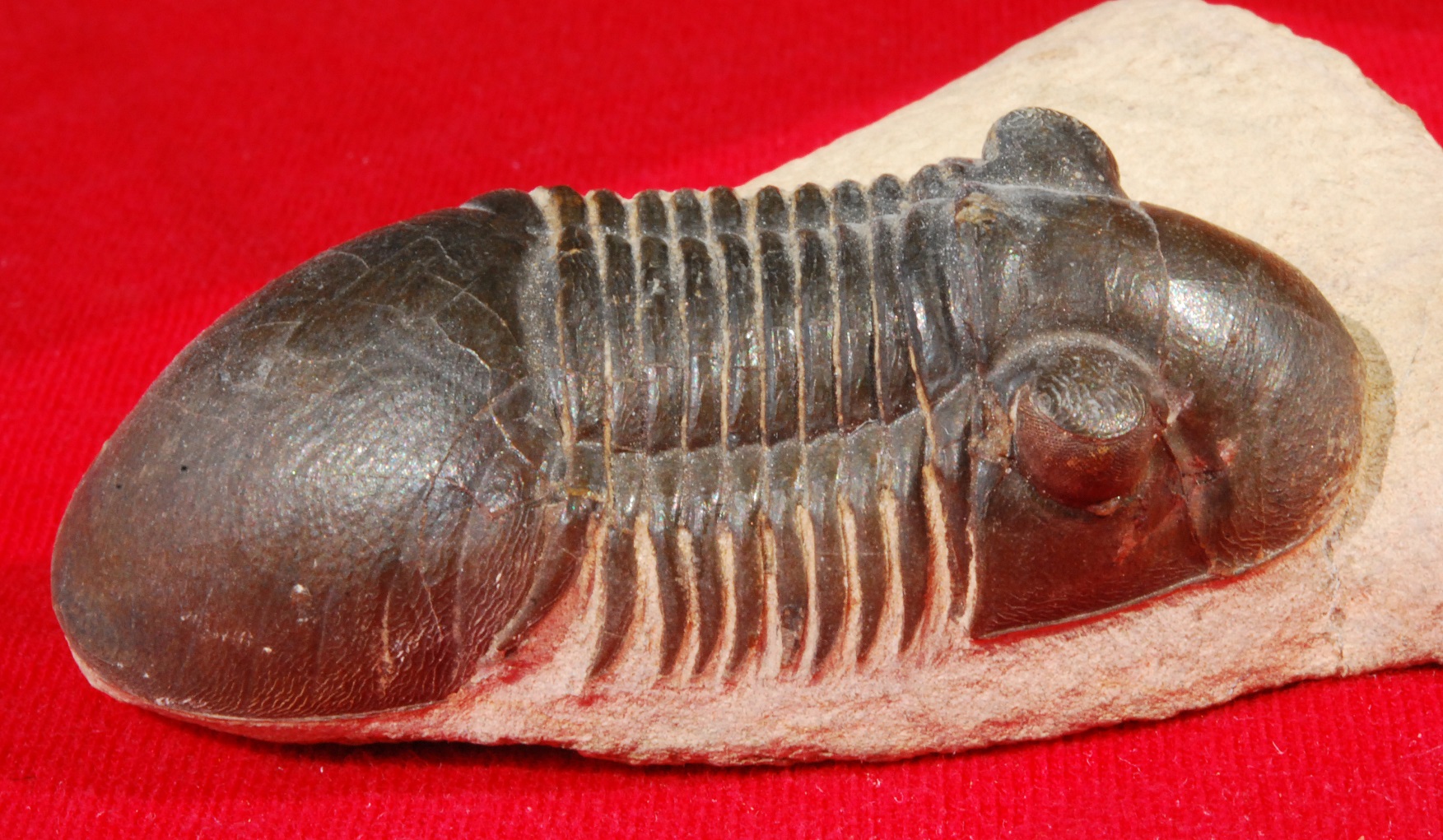 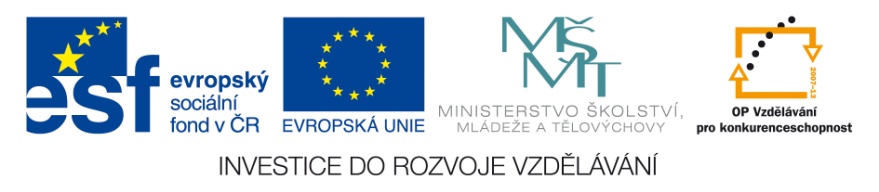 Kambrické moře
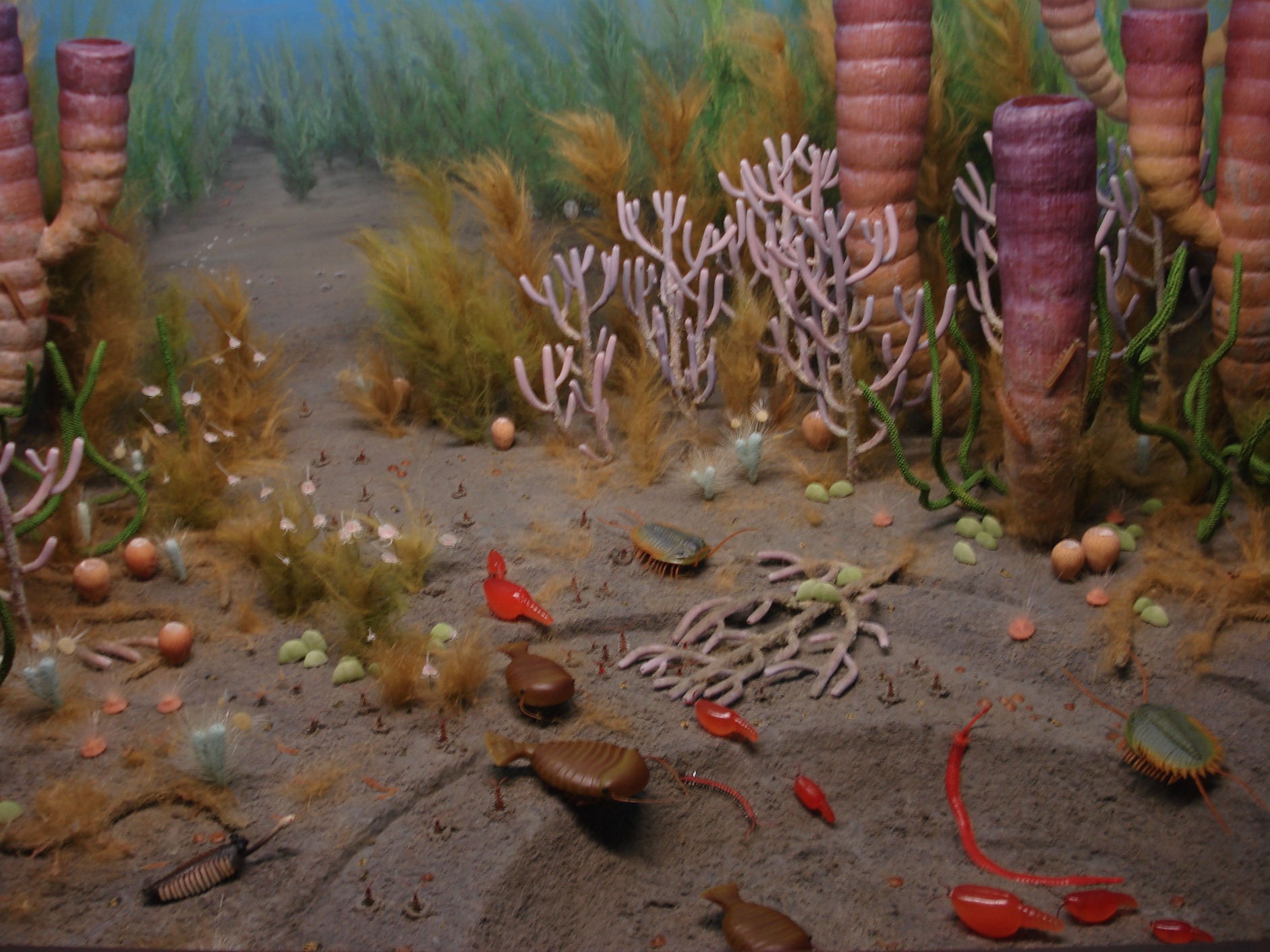 V siluru rozvoj korálů, vznikají první cévnaté rostliny osídlující souš.
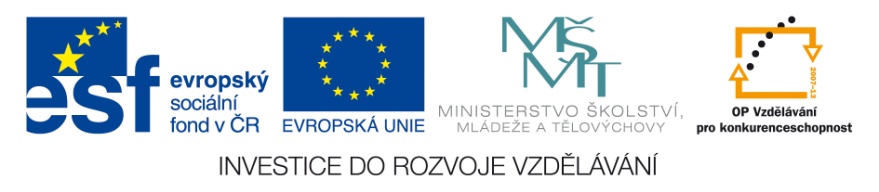 Dnešní lilijice u Filipín
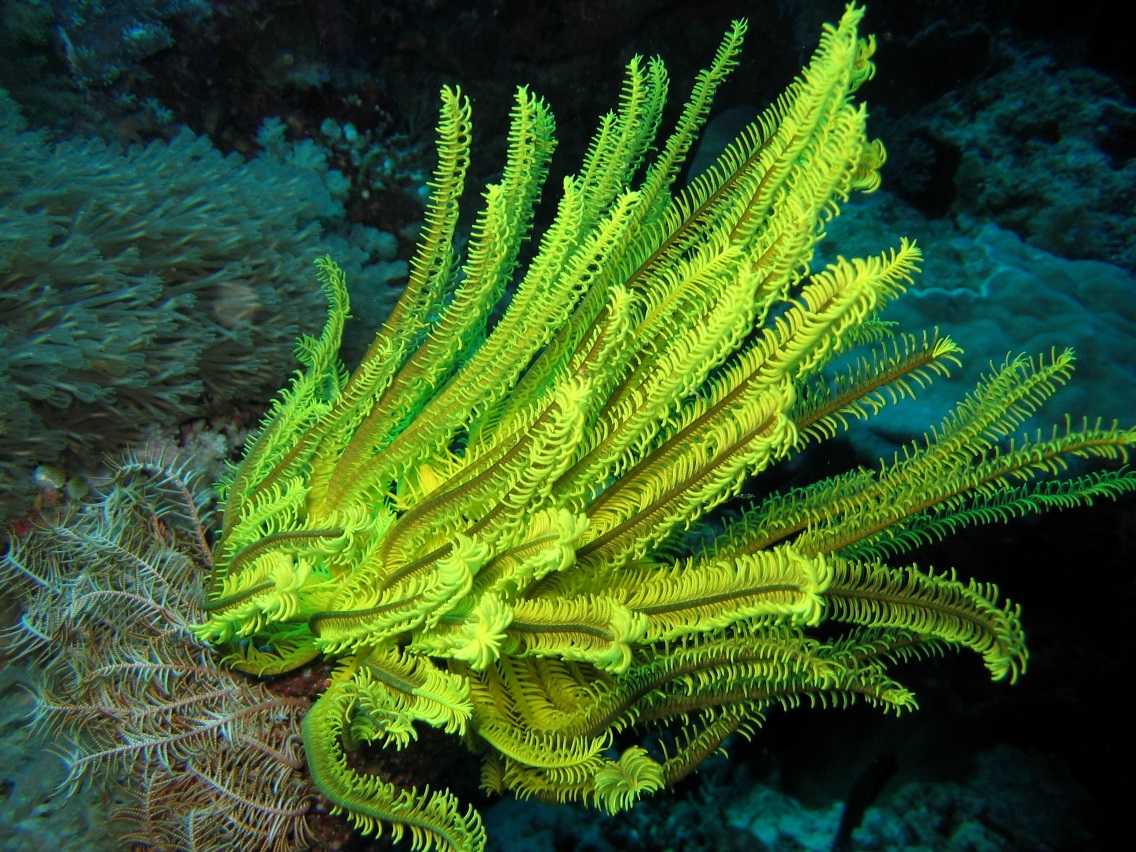 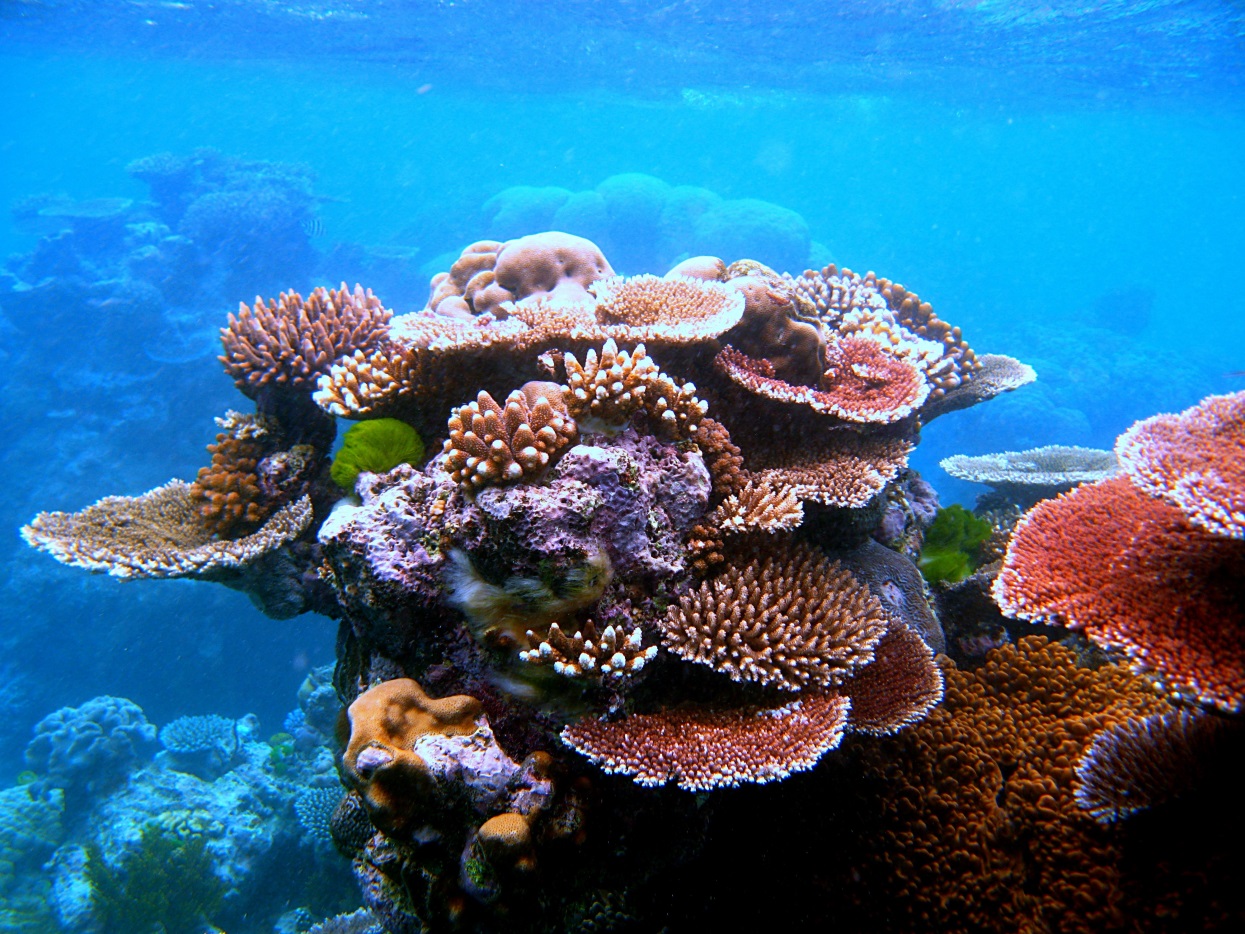 Korálový útes
Silurské rybovité.
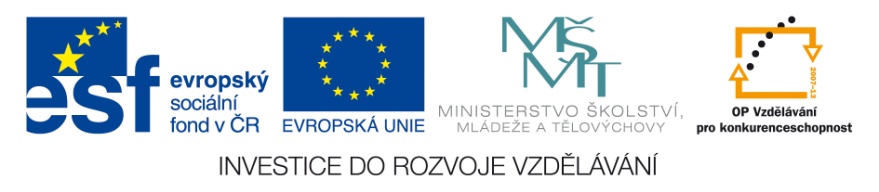 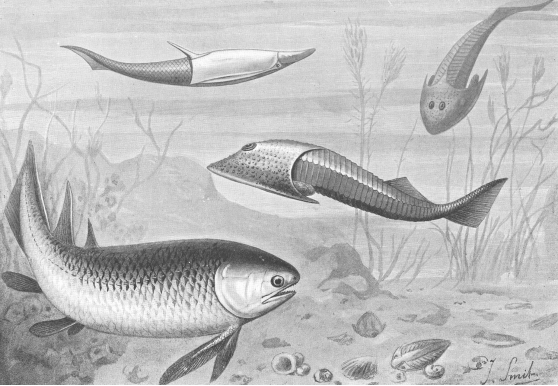 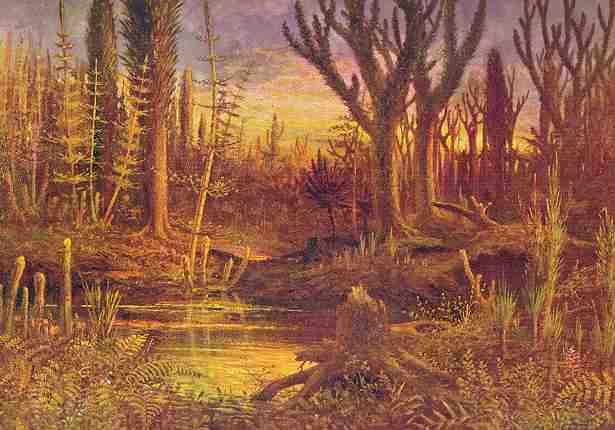 V devonu rozvoj rybovitých lalokoploutvých, dvojdyšných a první obojživelníci – krytolebci.
Vznikají první pralesy – přesličky, plavuně, kapradiny.
Karbon
tropické vlhké klima
rozsáhlé močály
stromovité kapraďorosty – až 40m vysoké – karbonizací vznikají ložiska černého uhlí
rozvoj hmyzu, obojživelníků, první plazi
rozvoj zelených rostlin
první nahosemenné
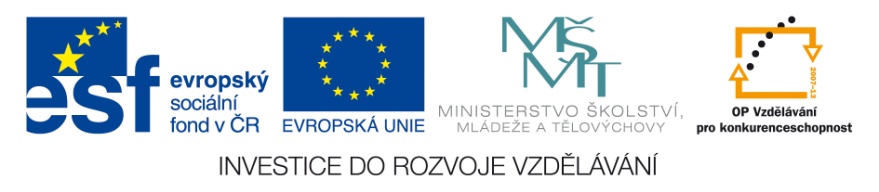 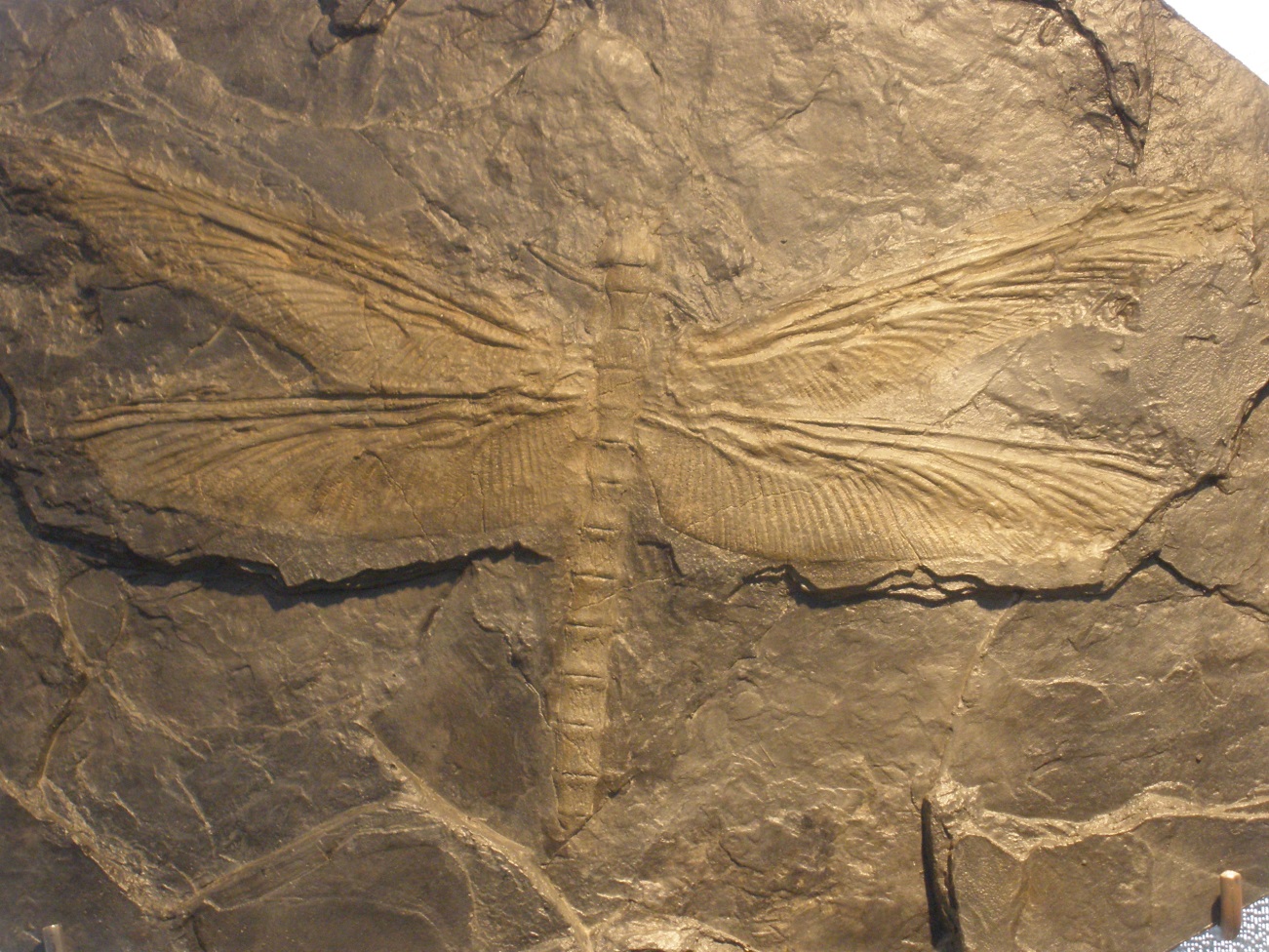 Karbonská vážka Meganeura               s rozpětím křídel až 75 cm.
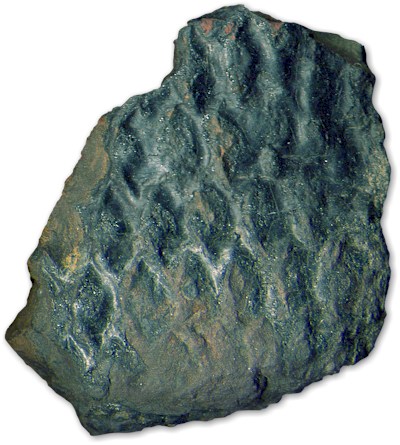 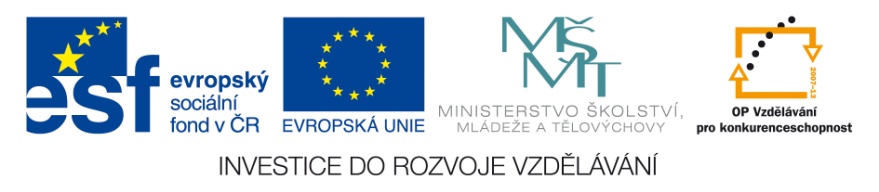 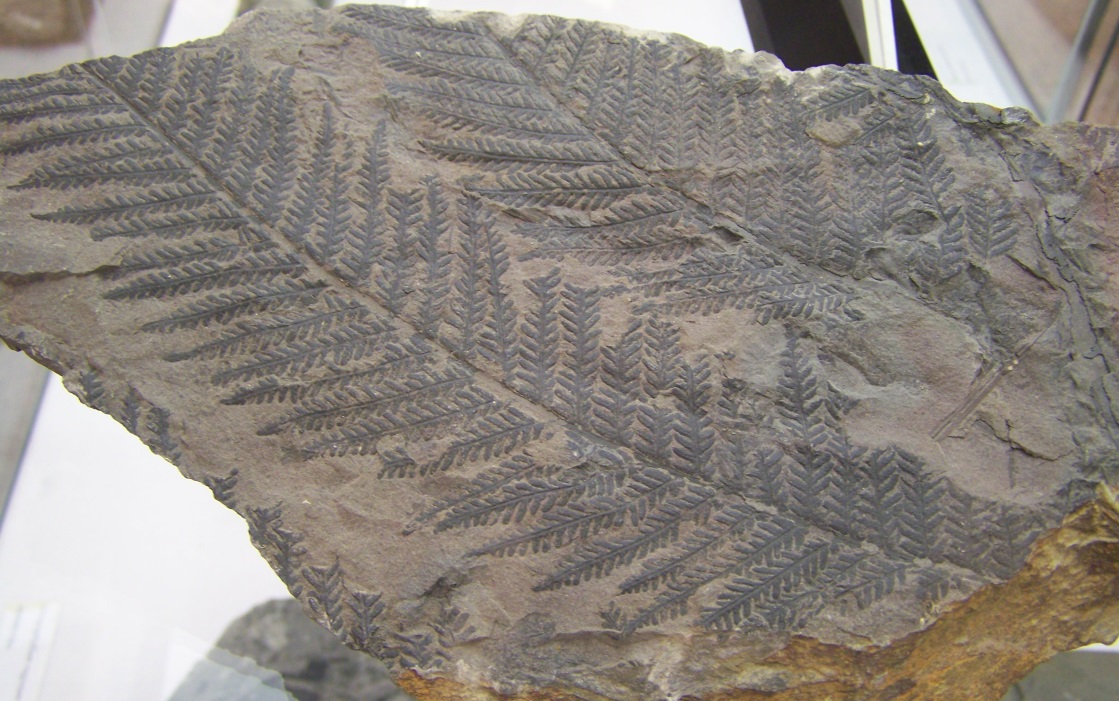 Zástupce kapradin
Plavuně - Lepidodendron
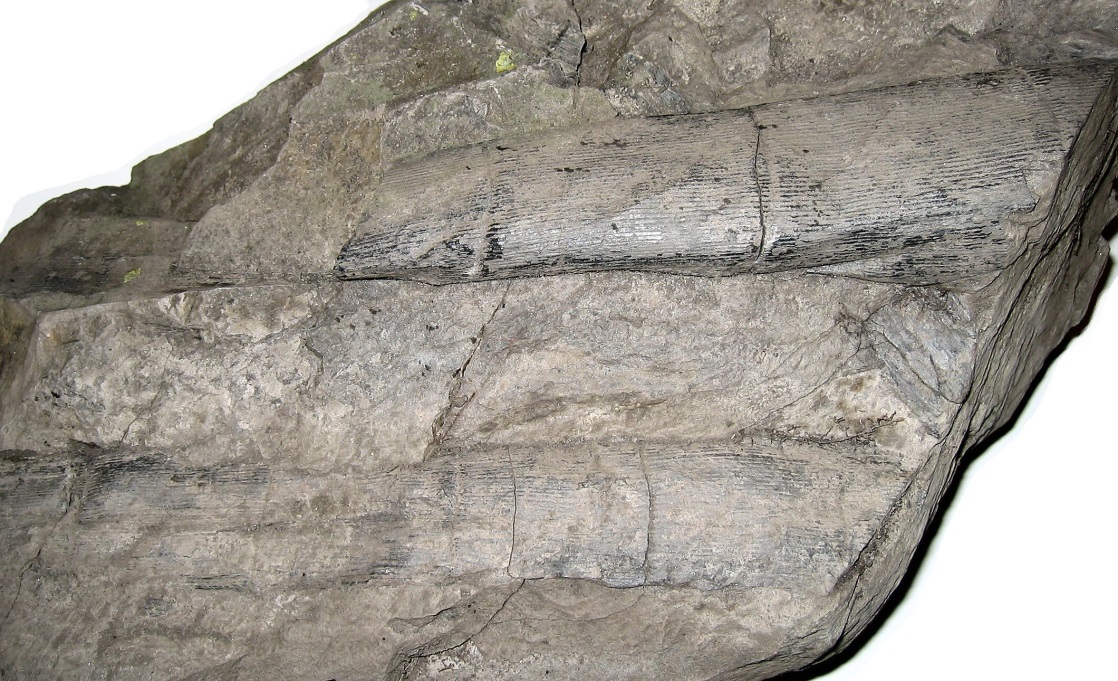 Zástupce přesliček
Perm
v druhé polovině permu změna klimatu – teplé suché, na jižní polokouli chladné
červeně zbarvené sedimenty
rozvoj obratlovců - především plazů
úbytek bažin nastupují nahosemenné – cykasy, jinany, jehličnany
 na konci permu - nejrozsáhlejší hromadné vymírání organismů na Zemi -  masívní vulkanismus, požáry, nárůst teploty atmosféry, snížení hladiny oceánu, zvýšení salinity vymřelo asi 80% druhů – např. trilobiti, někteří dírkonošci, obojživelníci, plazi
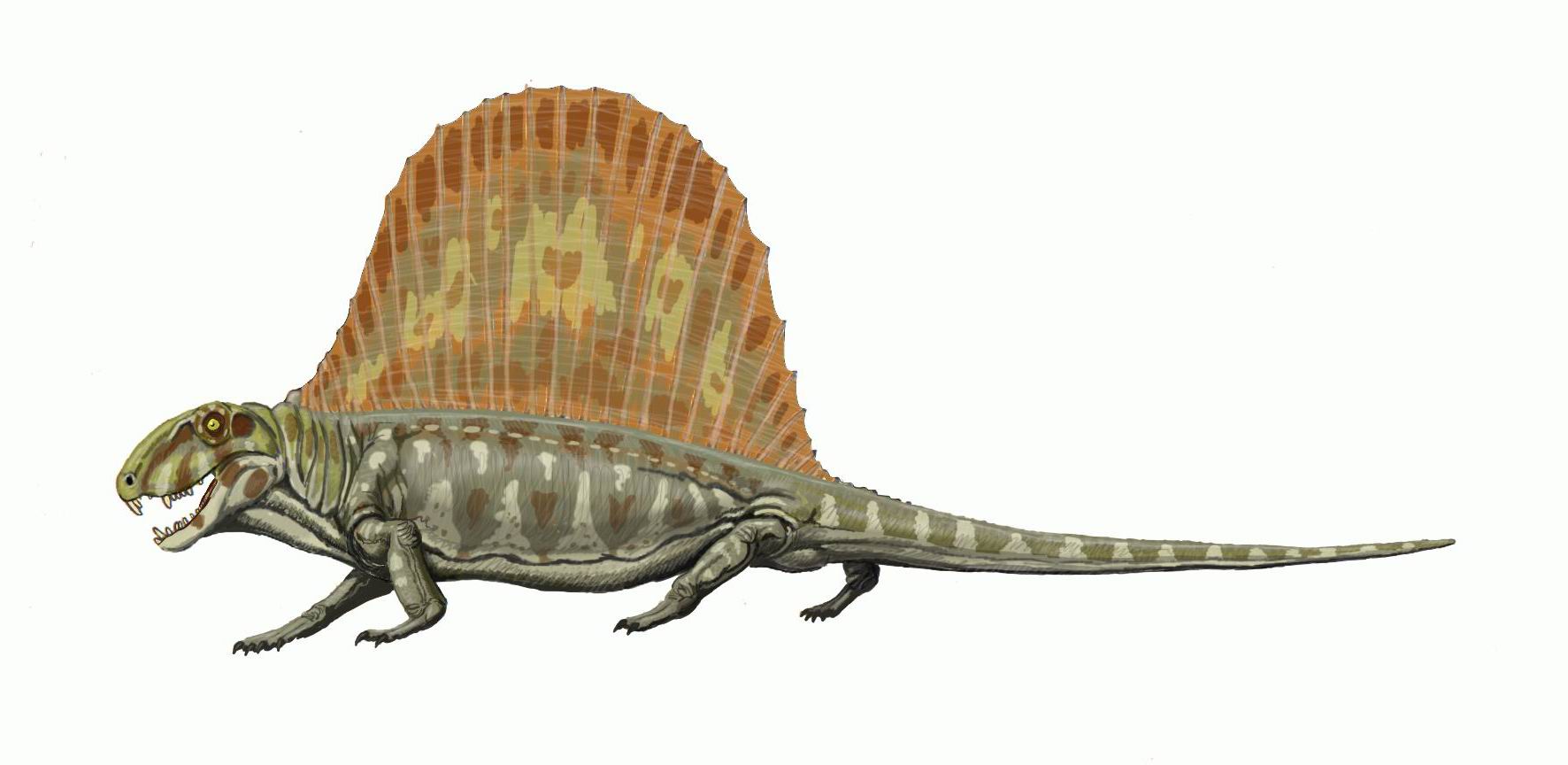 Masožravý plaz Dimetrodon
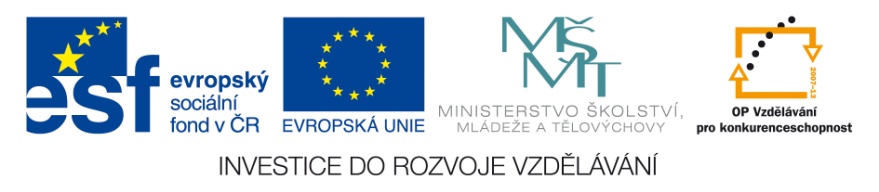 POUŽITÉ ZDROJE:
Paradoxides sp.jpg. In: Wikipedia: the free encyclopedia [online]. San Francisco (CA): Wikimedia Foundation, 2001-, 2011 [cit. 2013-07-07]. Dostupné z: http://en.wikipedia.org/wiki/File:Paradoxides_sp.jpg
Blakey 540moll.jpg. In: Wikipedia: the free encyclopedia [online]. San Francisco (CA): Wikimedia Foundation, 2001-, 2012 [cit. 2013-07-07]. Dostupné z: http://en.wikipedia.org/wiki/File:Blakey_540moll.jpg
Pangaea continents.svg. In: Wikipedia: the free encyclopedia [online]. San Francisco (CA): Wikimedia Foundation, 2001-, 2009 [cit. 2013-07-07]. Dostupné z: http://en.wikipedia.org/wiki/File:Pangaea_continents.svg
Caledonides CS.svg. In: Wikipedia: the free encyclopedia [online]. San Francisco (CA): Wikimedia Foundation, 2001-, 2009 [cit. 2013-07-07]. Dostupné z: http://cs.wikipedia.org/wiki/Soubor:Caledonides_CS.svg
Hercynides CS.svg. In: Wikipedia: the free encyclopedia [online]. San Francisco (CA): Wikimedia Foundation, 2001-, 2009 [cit. 2013-07-07]. Dostupné z: http://cs.wikipedia.org/wiki/Soubor:Hercynides_CS.svg
All palaeotemps.png. In: Wikipedia: the free encyclopedia [online]. San Francisco (CA): Wikimedia Foundation, 2001-, 2008 [cit. 2013-07-07]. Dostupné z: http://hu.wikipedia.org/wiki/F%C3%A1jl:All_palaeotemps.png
Paralejurus-1.jpg. In: Wikipedia: the free encyclopedia [online]. San Francisco (CA): Wikimedia Foundation, 2001-, 2009 [cit. 2013-07-07]. Dostupné z: http://commons.wikimedia.org/wiki/File:Paralejurus-1.jpg
Cambrian sea.JPG. In: Wikipedia: the free encyclopedia [online]. San Francisco (CA): Wikimedia Foundation, 2001-, 2010 [cit. 2013-07-07]. Dostupné z: http://commons.wikimedia.org/wiki/File:Cambrian_sea.JPG
Coral Outcrop Flynn Reef.jpg. In: Wikipedia: the free encyclopedia [online]. San Francisco (CA): Wikimedia Foundation, 2001-, 2010 [cit. 2013-07-07]. Dostupné z: http://en.wikipedia.org/wiki/File:Coral_Outcrop_Flynn_Reef.jpg
Reef4318 - Flickr - NOAA Photo Library.jpg. In: Wikipedia: the free encyclopedia [online]. San Francisco (CA): Wikimedia Foundation, 2001-, 2012 [cit. 2013-07-07]. Dostupné z: http://en.wikipedia.org/wiki/File:Reef4318_-_Flickr_-_NOAA_Photo_Library.jpg
Silurianfishes ntm 1905 smit 1929.gif. In: Wikipedia: the free encyclopedia [online]. San Francisco (CA): Wikimedia Foundation, 2001-, 2008 [cit. 2013-07-07]. Dostupné z: http://en.wikipedia.org/wiki/File:Silurianfishes_ntm_1905_smit_1929.gif
Devonianscene.jpg. In: Wikipedia: the free encyclopedia [online]. San Francisco (CA): Wikimedia Foundation, 2001-, 2008 [cit. 2013-07-07]. Dostupné z: http://commons.wikimedia.org/wiki/File:Devonianscene.jpg
Meganeura fossil.JPG. In: Wikipedia: the free encyclopedia [online]. San Francisco (CA): Wikimedia Foundation, 2001-, 2009 [cit. 2013-07-07]. Dostupné z: http://commons.wikimedia.org/wiki/File:Meganeura_fossil.JPG
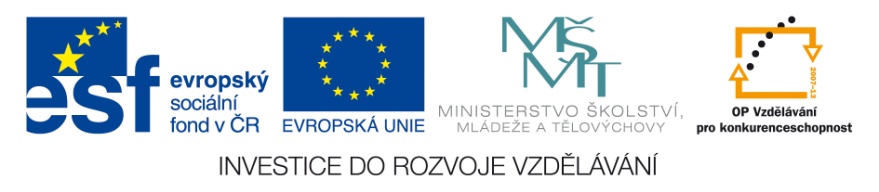 POUŽITÉ ZDROJE:
Lepidodendron.jpg. In: Wikipedia: the free encyclopedia [online]. San Francisco (CA): Wikimedia Foundation, 2001-, 2012 [cit. 2013-07-07]. Dostupné z: http://commons.wikimedia.org/wiki/File:Lepidodendron.jpg
Senftenbergia plumosa.jpg. In: Wikipedia: the free encyclopedia [online]. San Francisco (CA): Wikimedia Foundation, 2001-, 2008 [cit. 2013-07-07]. Dostupné z: http://commons.wikimedia.org/wiki/File:Senftenbergia_plumosa.jpg
Calamites mons.jpg. In: Wikipedia: the free encyclopedia [online]. San Francisco (CA): Wikimedia Foundation, 2001-, 2005 [cit. 2013-07-07]. Dostupné z: http://commons.wikimedia.org/wiki/File:Calamites_mons.jpg
Dimetrodon milleri.jpg. In: Wikipedia: the free encyclopedia [online]. San Francisco (CA): Wikimedia Foundation, 2001-, 2007 [cit. 2013-07-07]. Dostupné z: http://cs.wikipedia.org/wiki/Soubor:Dimetrodon_milleri.jpg
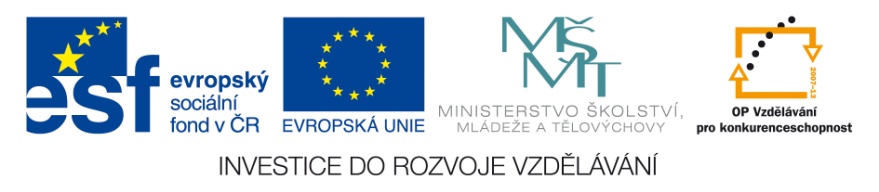